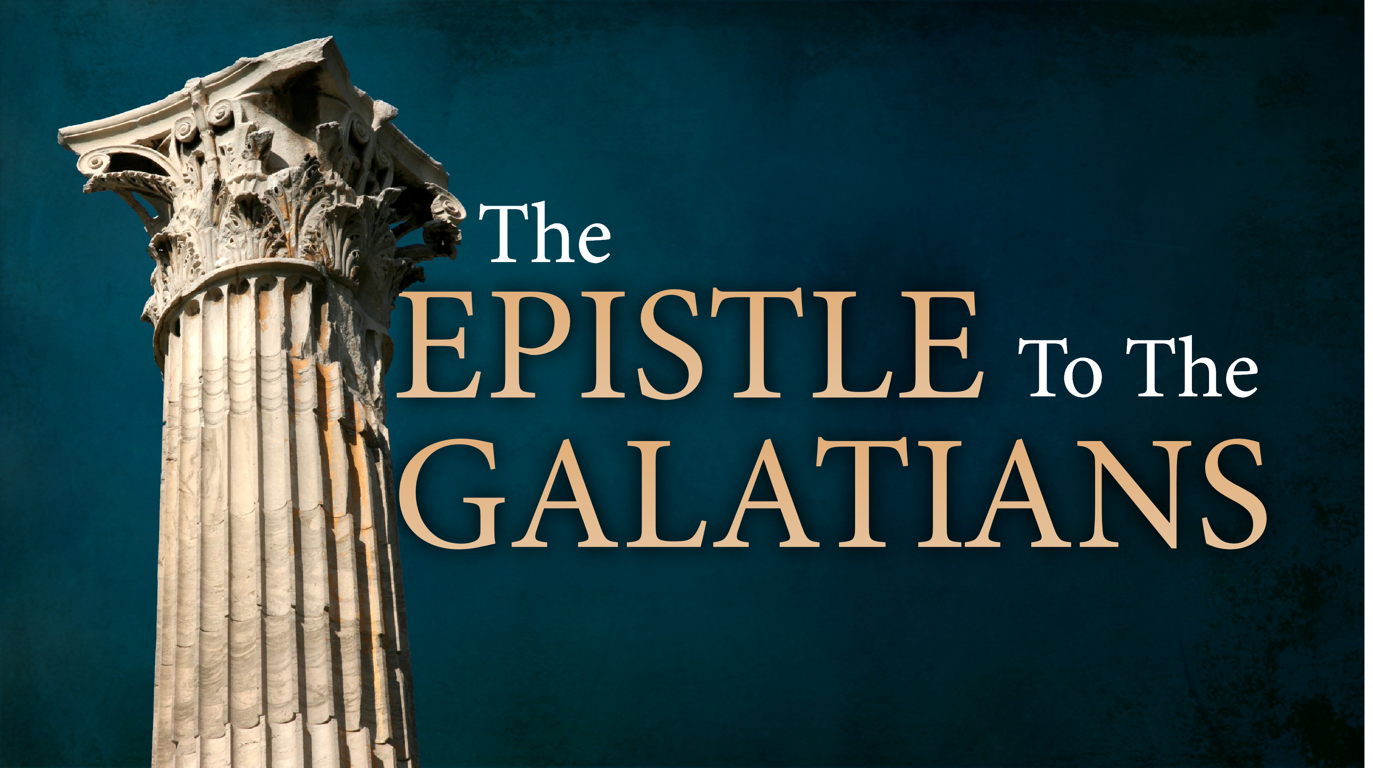 “The Gospel Taught By Paul Was Endorsed By The Other Apostles” - 2:1-21
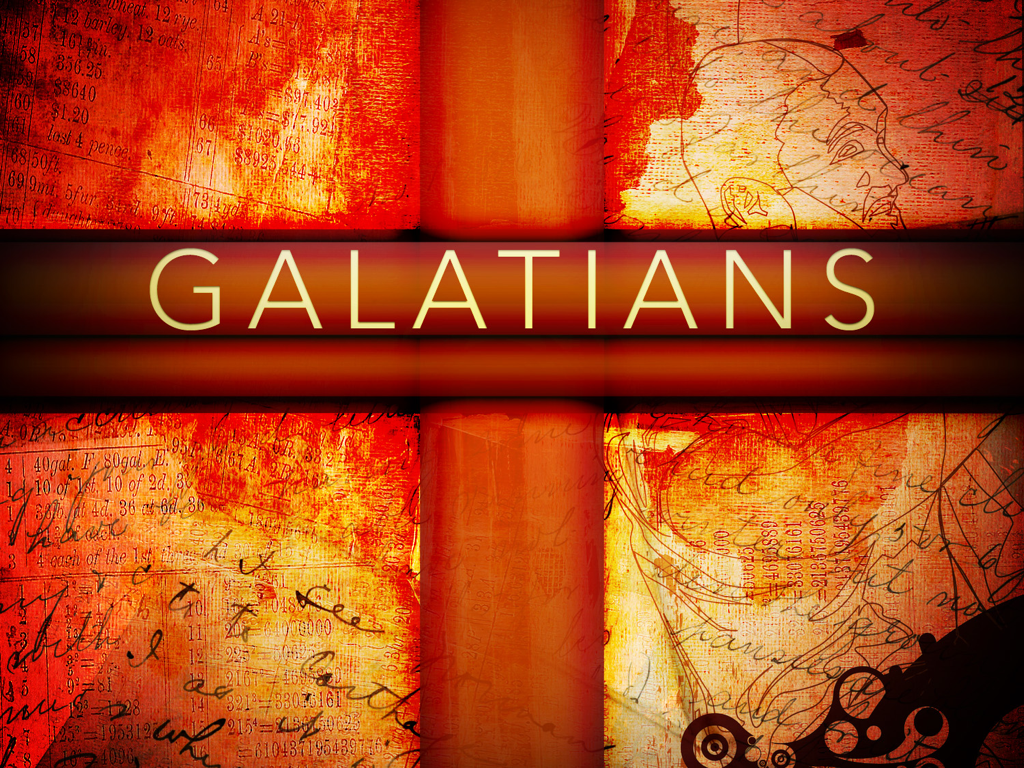 A Perverted Gospel Is No Gospel At All
Some were preaching a different gospel - (Salvation through Jesus & the law of Moses)
Not really another gospel because there is only one gospel
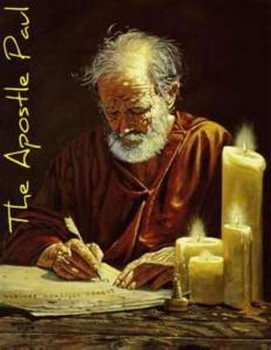 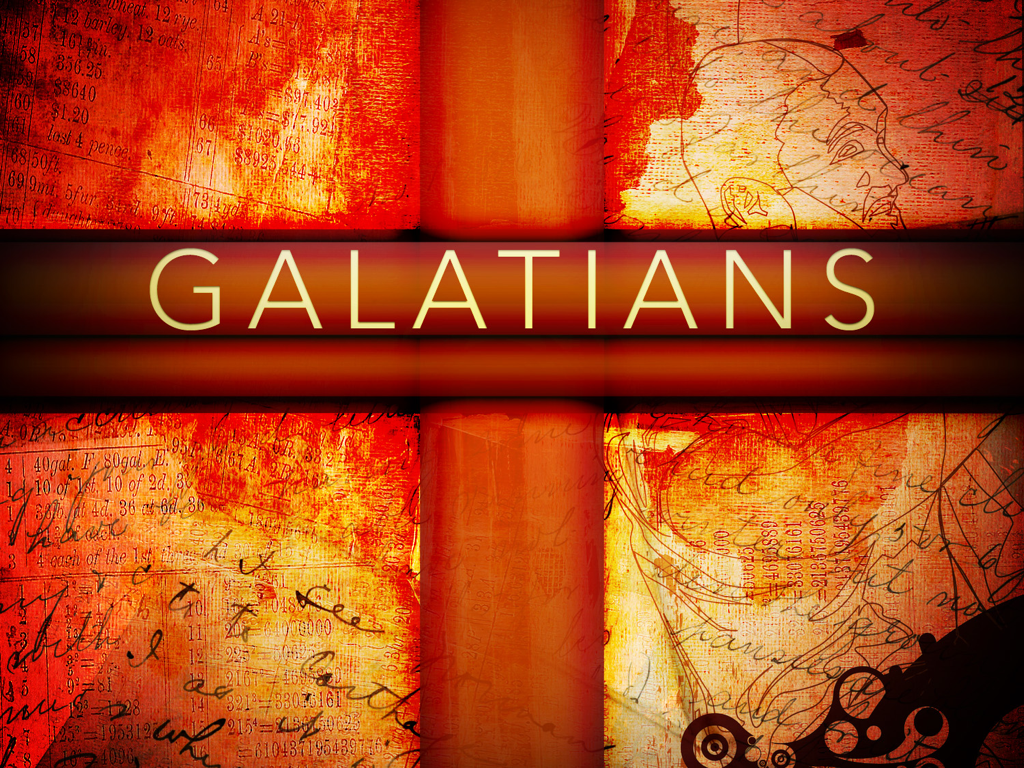 A Perverted Gospel Is No Gospel At All
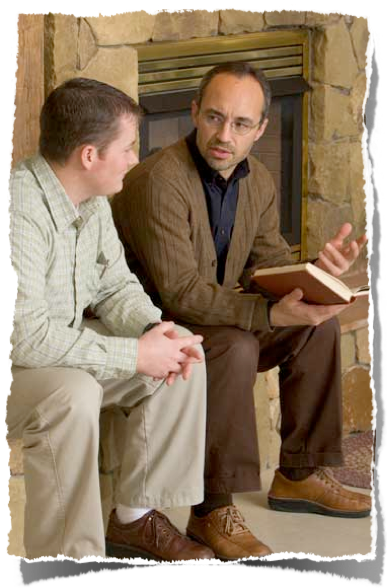 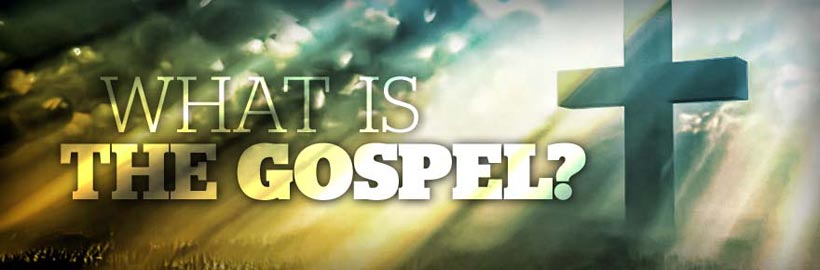 Paul & Peter preached the same gospel
Included belief in Jesus as Lord and Christ
Included repentance & baptism for forgiveness of sins
Resulted in salvation
Resulted in a changed and obedient lifestyle
This Section Is A Defense of Paul’s Authority (1:11-2:21)
By deduction we can infer that Paul was being charged with
Preaching a man made gospel
Not having apostolic approval for what he taught.
Not being recognized as an apostle by the other apostles.
His authority being inferior to that of the other apostles in Jerusalem.
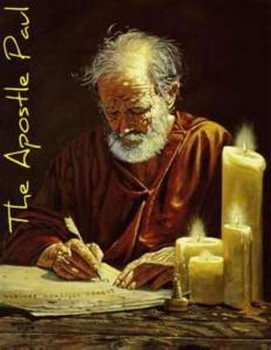 This Section Is A Defense of Paul’s Authority (1:11-2:21)
Arguing autobiographically, Paul declared that 
His apostleship was independent of the other apostles - The gospel he preached was directly from the Lord - 1:11,12
He was an apostle before he met the other apostles - 1:13-17
When he did meet them he was received as an equal 1:18-2:10
He even found it necessary to rebuke Peter - 2:11-21
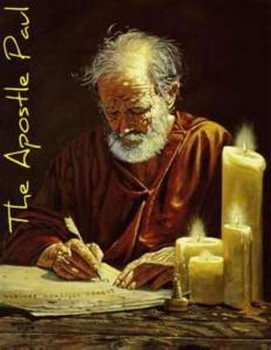 “The Gospel Taught By Paul Was Endorsed By The Other Apostles” - 2:1-21
Went to meeting in Jerusalem to discuss if Gentile Christians must keep the Law: - 2:1-10
After 14 years - (probably 14 years after his conversion, cf. 1:15-18) - 2:1
I went up again - (on another occasion, not recounting every visit to Jerusalem) - 2:1
To Jerusalem with Barnabas & Titus - (refers to the meeting in Acts 15)
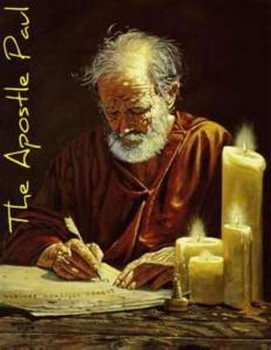 Galatians 2:1 (NKJV) Then after fourteen years I went up again to Jerusalem with Barnabas, and also took Titus with me.
“The Gospel Taught By Paul Was Endorsed By The Other Apostles” - 2:1-21
Went to meeting in Jerusalem to discuss if Gentile Christians must keep the Law: - 2:1-10
Went to this meeting by Revelation: - 2:2; Acts 15:2,4,6,12
“Lest by any means I might run, or had run in vain” - (Not that Paul questioned the truthfulness of the gospel he taught, but was concerned that the Judaizers would destroy his efforts of preaching the truth among the Gentiles) - 2:2; cf. 1:6-12
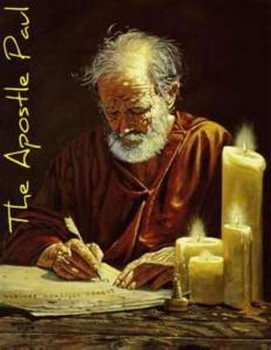 Galatians 2:2 (NKJV) 
And I went up by revelation, and communicated to them that gospel which I preach among the Gentiles, but privately to those who were of reputation, lest by any means I might run, or had run, in vain.
“The Gospel Taught By Paul Was Endorsed By The Other Apostles” - 2:1-21
Went to meeting in Jerusalem to discuss if Gentile Christians must keep the Law: - 2:1-10
False teachers sought to compel Titus to be circumcised but Paul refused to compromise the truth of the gospel – 2:3-5; Acts 15:1,2
Paul did circumcise Timothy as an expedient to his work, (Acts 16:1-3) but not for salvation - however it would not have been expedient to circumcise Titus. - (1 Cor. 9:21ff)
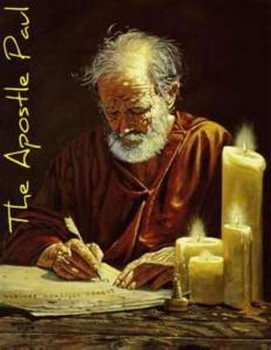 Galatians 2:3-5 (NKJV) 
3 Yet not even Titus who was with me, being a Greek, was compelled to be circumcised. . . .  5 to whom we did not yield submission even for an hour, that the truth of the gospel might continue with you.
“The Gospel Taught By Paul Was Endorsed By The Other Apostles” - 2:1-21
Went to meeting in Jerusalem to discuss if Gentile Christians must keep the Law: - 2:1-10
Paul met with Peter, James and John who seemed to be pillars – 2:6,9
They added nothing to Paul - 2:6; 1:9-23; Eph 3:1-5
The other apostles received Paul and endorsed the gospel he preached as being from Christ - 2:7-10; Acts 15:6-29, [see vs. 25,26]
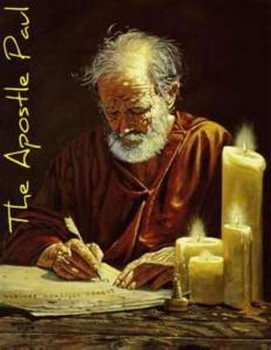 Galatians 2:6 (NKJV) But from those who seemed to be something--whatever they were, it makes no difference to me; God shows personal favoritism to no man--for those who seemed to be something added nothing to me.
“The Gospel Taught By Paul Was Endorsed By The Other Apostles” - 2:1-21
Paul’s Rebuke of Peter - 2:11-19
Peter played the hypocrite - 2:11-13
He had come to Antioch (after Ac 15)
At first he ate with the Gentiles
After certain men came from James, Peter withdrew and separated himself
He feared those of the circumcision
His actions encouraged other Jews to be hypocrites, even Barnabas
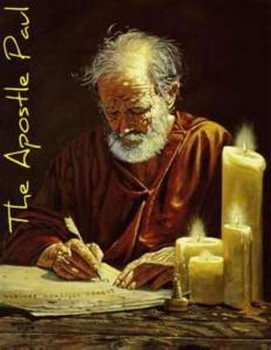 Galatians 2:11 (NKJV) 
Now when Peter had come to Antioch, I withstood him to his face, because he was to be blamed;
“The Gospel Taught By Paul Was Endorsed By The Other Apostles” - 2:1-21
Paul’s Rebuke of Peter - 2:11-19
Paul confronted Peter - Ga 2:11,14-19
He withstood Peter to his face, because he was to be blamed
He rebuked Peter before them all, showing him to be inconsistent
Paul’s gospel (justification by faith in Christ, not by the works of the Law) vindicated by Peter, who had previously defended the same) - cf. Peter in Acts 10,11; also, in Ac 15:7-11
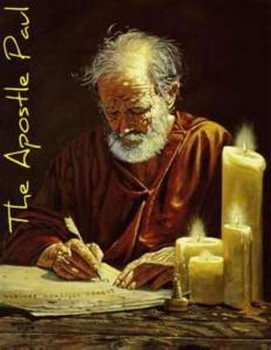 Galatians 2:11 (NKJV) 
Now when Peter had come to Antioch, I withstood him to his face, because he was to be blamed;
“The Gospel Taught By Paul Was Endorsed By The Other Apostles” - 2:1-21
Paul’s Rebuke of Peter - 2:11-19
Paul’s equality with Peter demonstrated - Ga 2:11,14
Peter’s respect for Paul undiminished - cf. 2 Pe 3:15-16
Peter later described Paul as “our beloved brother Paul”
Peter acknowledged the wisdom given to Paul
Peter recognized Paul’s epistles as “Scriptures”
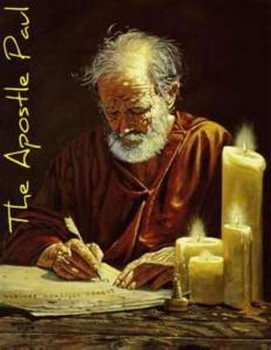 Galatians 2:11 (NKJV) 
Now when Peter had come to Antioch, I withstood him to his face, because he was to be blamed;
“The Gospel Taught By Paul Was Endorsed By The Other Apostles” - 2:1-21
Paul’s Rebuke of Peter - 2:11-19
Paul demonstrated faithfulness to the truth - refused to compromise.
Peter failed to stand for the truth but received correction demonstrating humility
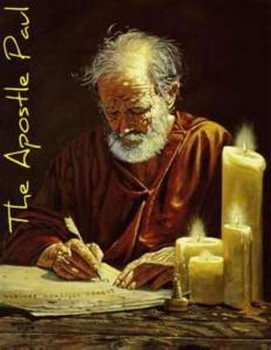 Galatians 2:11 (NKJV) 
Now when Peter had come to Antioch, I withstood him to his face, because he was to be blamed;
“The Gospel Taught By Paul Was Endorsed By The Other Apostles” - 2:1-21
Galatians 2:20-21 (NKJV) 
20 I have been crucified with Christ; it is no longer I who live, but Christ lives in me; and the life which I now live in the flesh I live by faith in the Son of God, who loved me and gave Himself for me. 21 I do not set aside the grace of God; for if righteousness comes through the law, then Christ died in vain."
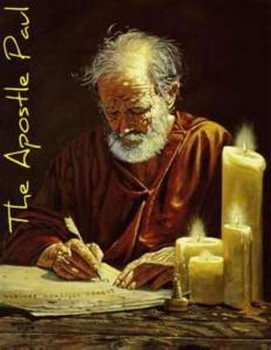 “The Gospel Taught By Paul Was Endorsed By The Other Apostles” - 2:1-21
The gospel Paul preached did not originate with any man - but came directly from Christ - 
Paul’s gospel was endorsed by the other apostles - 
Paul’s apostleship & authority was equal with the other apostles - including Peter.
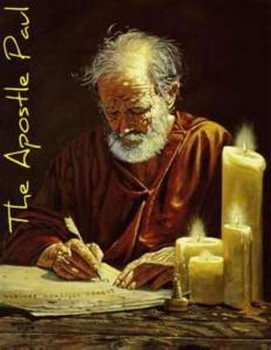 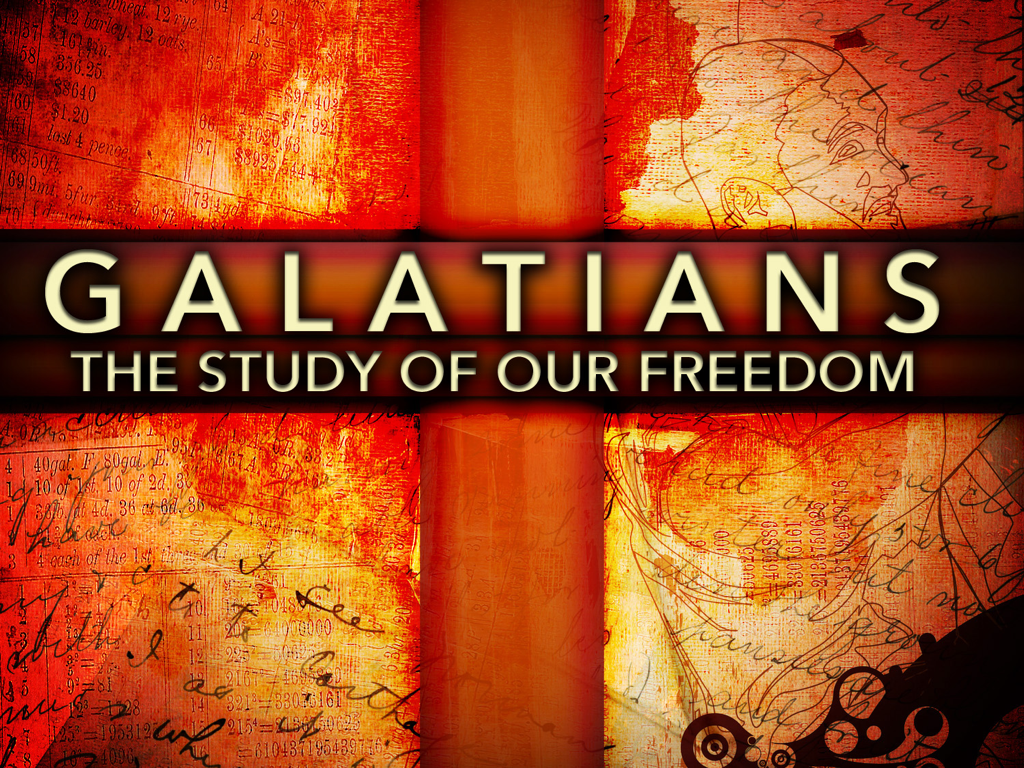 Have You Obeyed The True Gospel? - 2 Thes 1:7-9
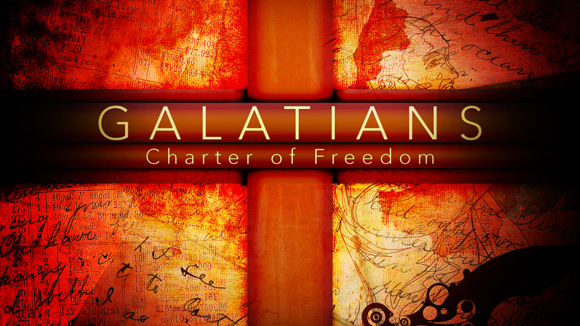 Romans 1:16-17 (NKJV) 
16 For I am not ashamed of the gospel of Christ, for it is the power of God to salvation for everyone who believes, for the Jew first and also for the Greek. 17 For in it the righteousness of God is revealed from faith to faith; as it is written, "The just shall live by faith."
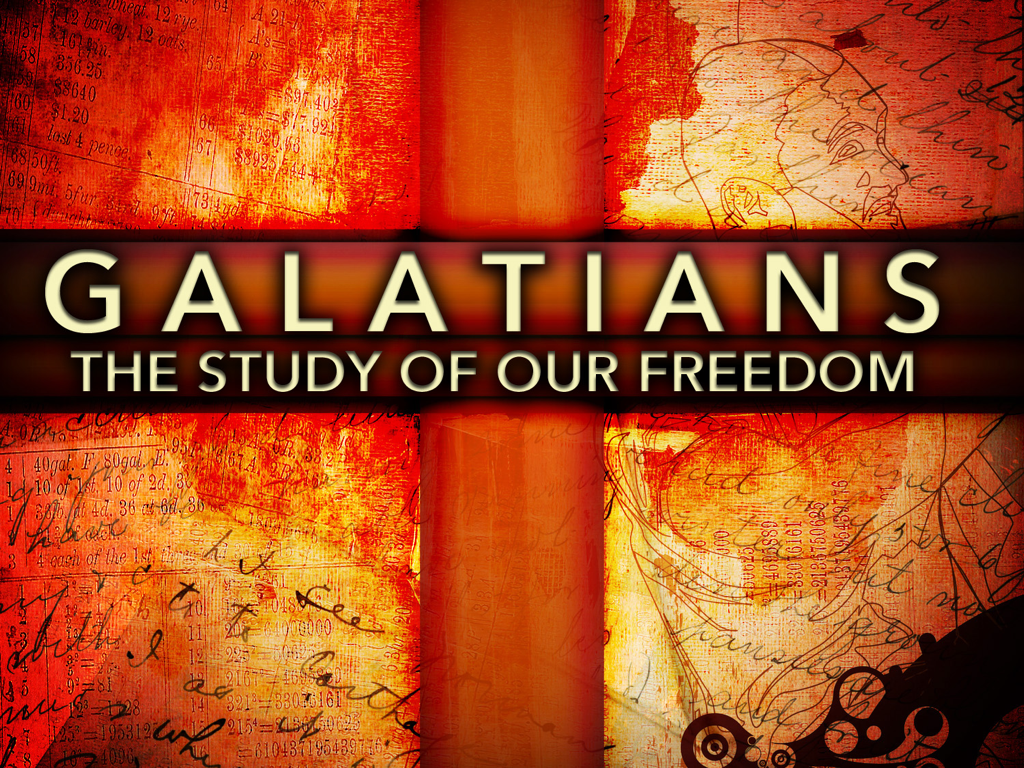 Have You Obeyed The True Gospel? - 2 Thes 1:7-9
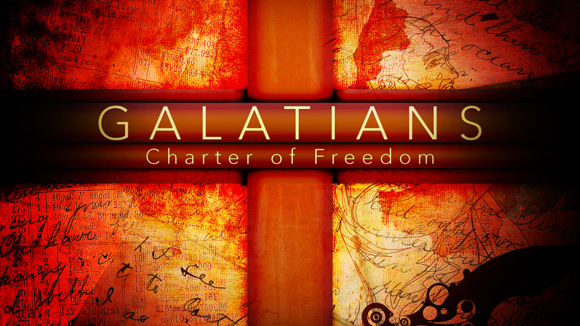 Galatians 3:26-29 (NKJV) 
26 For you are all sons of God through faith in Christ Jesus. 27 For as many of you as were baptized into Christ have put on Christ. 28 There is neither Jew nor Greek, there is neither slave nor free, there is neither male nor female; for you are all one in Christ Jesus. 29 And if you are Christ's, then you are Abraham's seed, and heirs according to the promise.
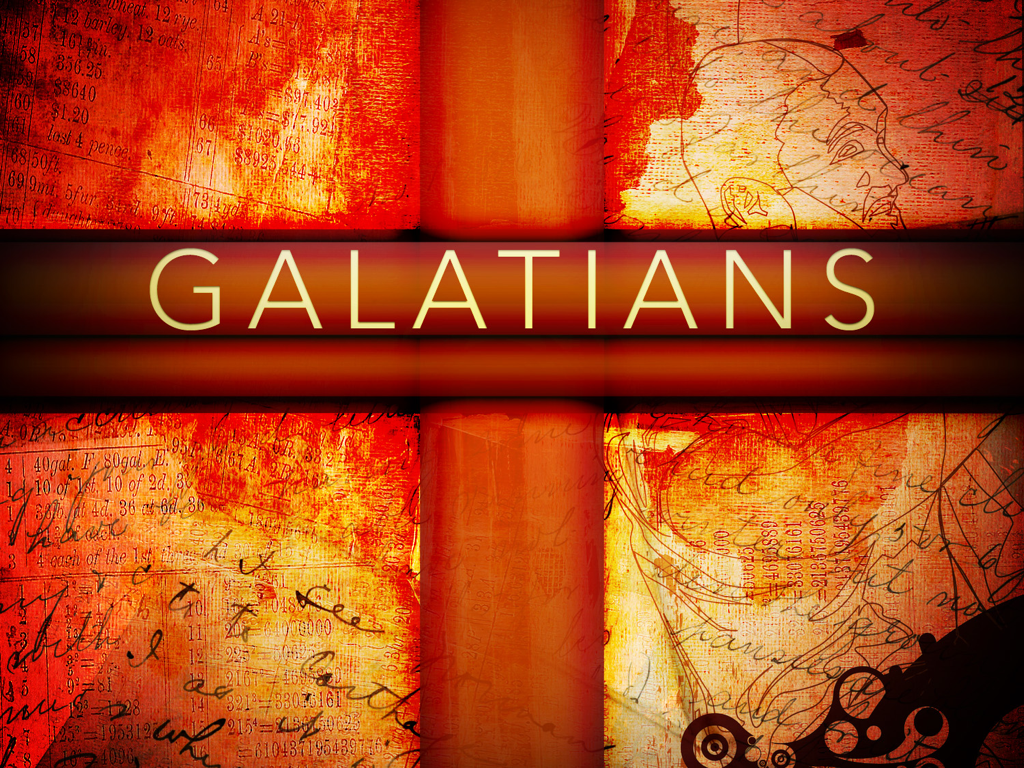 The Source of Paul’s Gospel
Charts by Don McClain
Prepared March 29,30, 2013Preached March 31, 2013West 65th Street church of ChristP.O. Box 190062Little Rock AR 72219501-568-1062Prepared using KeynoteEmail – donmcclain@sbcglobal.net  More Keynote, PPT & Audio Sermons:http://w65stchurchofchrist.org/coc/sermons/
Note – Many of the transition effects used in this presentation will be lost using PPT 2007 Viewer
http://www.microsoft.com/downloads/details.aspx?FamilyID=cb9bf144-1076-4615-9951-294eeb832823&displaylang=en
Acts 15:22-29 (NKJV) 
22 Then it pleased the apostles and elders, with the whole church, to send chosen men of their own company to Antioch with Paul and Barnabas, namely, Judas who was also named Barsabas, and Silas, leading men among the brethren. 23 They wrote this letter by them: The apostles, the elders, and the brethren, To the brethren who are of the Gentiles in Antioch, Syria, and Cilicia: Greetings.
Acts 15:22-29 (NKJV) 
24 Since we have heard that some who went out from us have troubled you with words, unsettling your souls, saying, "You must be circumcised and keep the law"--to whom we gave no such commandment-- 25 it seemed good to us, being assembled with one accord, to send chosen men to you with our beloved Barnabas and Paul, 26 men who have risked their lives for the name of our Lord Jesus Christ.
Acts 15:22-29 (NKJV) 
27 We have therefore sent Judas and Silas, who will also report the same things by word of mouth. 28 For it seemed good to the Holy Spirit, and to us, to lay upon you no greater burden than these necessary things: 29 that you abstain from things offered to idols, from blood, from things strangled, and from sexual immorality. If you keep yourselves from these, you will do well. Farewell.